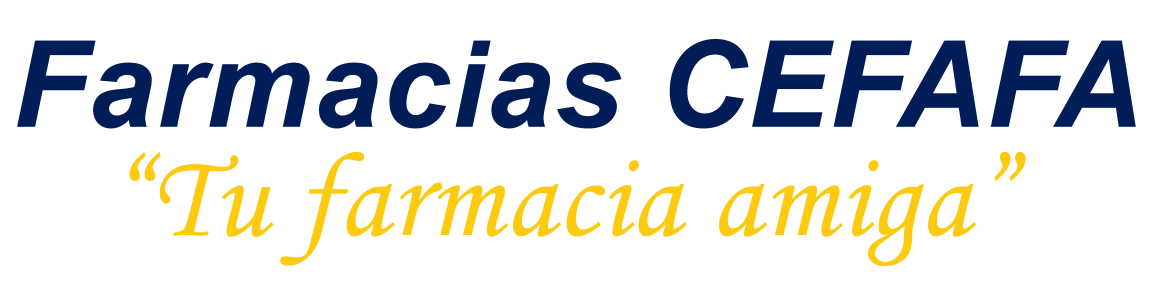 Encuestas a personal de Alta en la Fuerza Armada
Personal al que se le descuenta el 4% que maneja el CEFAFA
Muestra de 86 personas al azar encuestadas en las diferentes Unidades Militares del país.
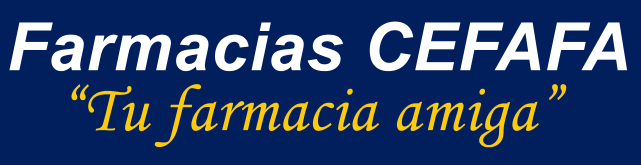 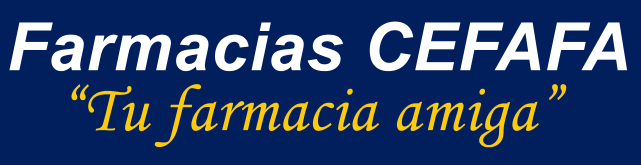 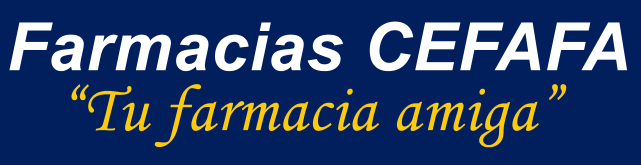 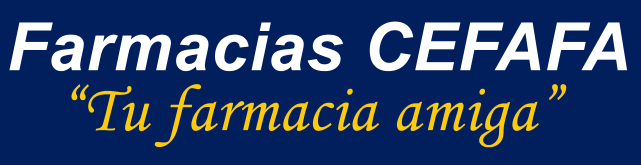 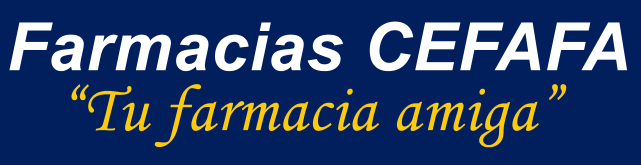 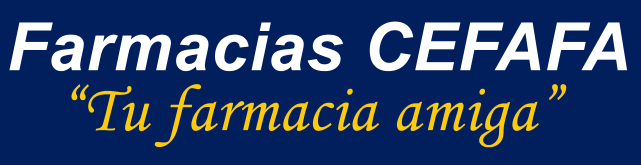